স্বাগতম
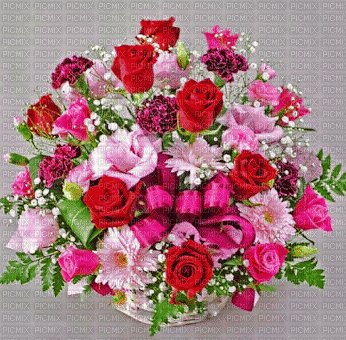 আবু দাউদ রেজাউল করিম 
সহকারী শিক্ষক 
বালালী বাঘমারা উচ্চ বিদ্যালয় 
মদন , নেত্রকোণা 
মোবাইল – ০১৭১৮৭৩৬৯১১
ইমেইল – razaulkarim1984@gmail.com
ছবিগুলো লক্ষ্য কর
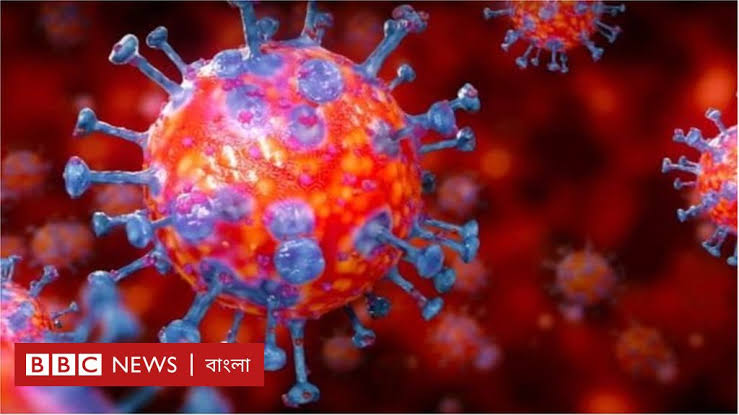 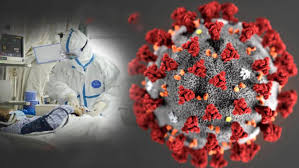 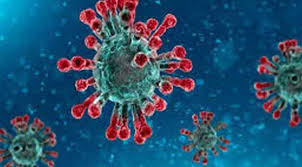 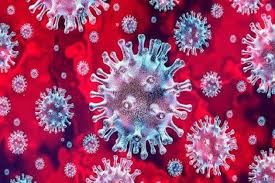 করোনা ভাইরাস
এই পাঠ শেষে ............
করোনা ভাইরাস কি তা জানতে পারবে ।
রোগের লক্ষণসমূহ জানতে পারবে ।
সংক্রমণ প্রতিরোধ ব্যবস্থা সম্পর্কে জানতে পারবে ।
করোনা ভাইরাসজনিত সংক্রমণ কিভাবে ছড়ায়  তা জানতে পারবে ।
করোনা এক ধরণের সংক্রামক ভাইরাস, যা মানুষের শরীরে জ্বর, কাশি, কোনো কোনো ক্ষেত্রে শ্বাসকষ্ট (নিউমোনিয়া) তৈরী করে।
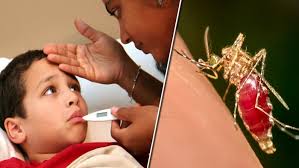 ডিসেম্বর ২০১৯ এ চীনের উহান শহরে প্রথম এই ভাইরাসের কথা জানা যায় ।
রোগের লক্ষণসমূহ
এই ভাইরাসটি মূলত মানুষ থেকে মানুষে ছড়ায়
ভাইরাস শরীরে ঢোকার পরে সংক্রমনের লক্ষণ দেখা দিতে প্রায় ২-১৪ দিন সময় লাগে
বেশীরভাগ ক্ষেত্রে প্রথম লক্ষণ জ্বর
এছাড়া শুকনো কাশি হতে পারে
শ্বাসকষ্ট/ নিউমোনিয়া দেখা দিতে পারে
অন্যান্য অসুস্থতা (ডায়াবেটিস/ উচ্চ রক্তচাপ / শ্বাসকষ্ট / হৃদরোগ / কিডনী রোগ / ক্যান্সার ) থাকলে তা বিভিন্ন জটিলতার ঝুঁকি বাড়ায়
সংক্রমণ প্রতিরোধ ব্যবস্থা
প্রতিরোধ ব্যবস্থা দুই প্রকার:  ১) ব্যক্তিগত পরিচ্ছন্নতা 
                                    ২) কাশির শিষ্টাচার
ব্যক্তিগত পরিচ্ছন্নতা
সাবান দিয়ে নিয়মিত হাত ধোয়া অথবা হ্যান্ড স্যানিটাইজার” ব্যবহার করে হাত পরিস্কার করা । 
অপরিষ্কার হাত দিয়ে চোখ, নাক ও মুখ স্পর্শ না করা ।
কখন কখন হাত ধুতে হবে
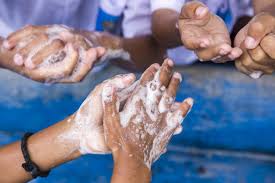 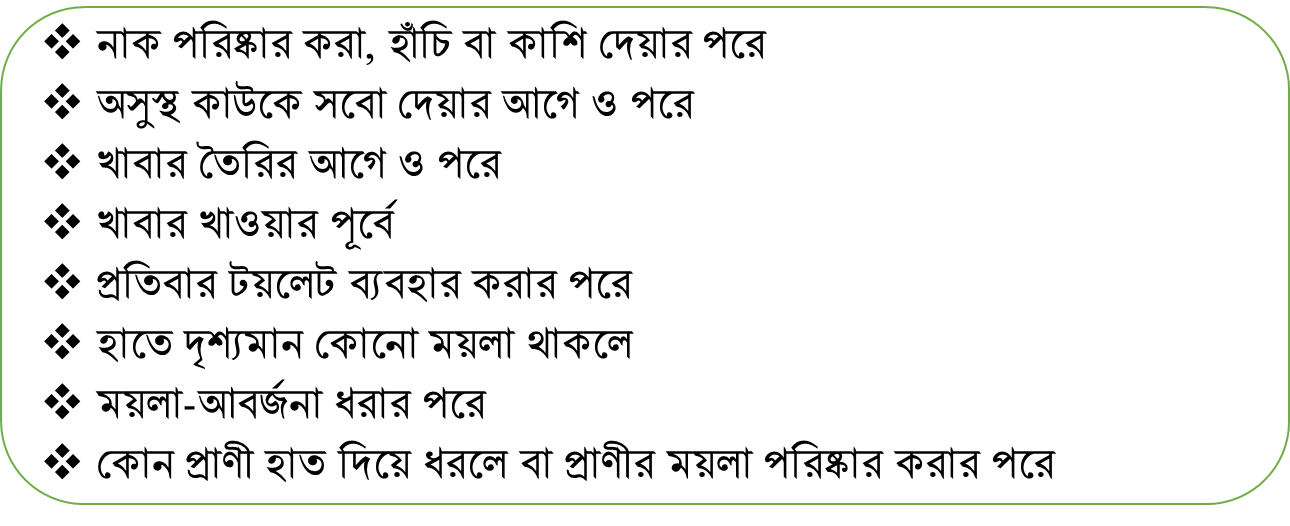 কি দিয়ে ও কতক্ষণ হাত ধুতে হবে
সাবান-পানি হলো হাত ধোয়ার জন্য সবচেয়ে নির্ভরযোগ্য উপায়। 
হাতের কাছে সাবান না থাকলে হ্যান্ড স্যানিটাইজার দিয়ে হাত জীবাণুমুক্ত করা যাবে । 
হাত সাবান দিয়ে কমপক্ষে ২০ সেকেন্ড ধরে ধুতে হবে।
কাশির শিষ্টাচার
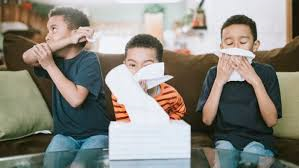 হাঁচি বা কাশি দেয়ার সময় টিস্যু দিয়ে অথবা কনুই ভাঁজ করে নাক মুখ ঢেকে রাখুন। ব্যবহৃত টিস্যু ঢাকনাযুক্ত বিন এ ফেলুন। 
যেখানে সেখানে থুথু/কফ ফেলার অভ্যাস পরিহার করুন।
সর্দি/কাশি বা জ্বর এ আক্রান্ত হলে ডিসপাজেবল মাস্ক পরিধান করুন ।
 ব্যবহৃত মাস্ক প্রতি ৮ ঘন্টা পরপর বা হাঁচি-কাশি দেবার পর মাস্ক ভিজে গেলে পরিবর্তন করুন ।
আপনার নিজের কোন লক্ষণ দেখা দিলে কি করবেন?
জ্বর, হাঁচি-কাশি, মাথাব্যথা হলে-
 রোগতত্ত্ব, রোগ নিয়ন্ত্রণ ও গবেষণা ইনস্টিটিউট এর হটলাইনে 
     যোগাযোগ করুন ও আপনার অফিসে জানিয়ে দিন।
 পরিবারের অন্য সদস্যদের নিরাপত্তার স্বার্থে আপনি একা আলাদা 
     একটি রুমে আলাদাভাবে অবস্থান করুন ও সবসময় মাস্ক পরিধান
     করুন । 
 জরুরী কাজ ব্যতীত বাড়ীর বাইরে যাওয়া হতে বিরত থাকুন। 
     জরুরী কাজে বাইরে গেলে মাস্ক পরিধান করুন।
 সুস্থ ব্যক্তিদের থেকে অন্তত ১ মিটার (৩ ফিট) দূরত্ব বজায় রাখুন
 ব্যবহার করা কাপড়চোপড় ভাল করে সাবান দিয়ে ধুয়ে ফেলুন
     এবং আসবাবপত্র জীবাণুনাশক দিয়ে পরিস্কার করুন ।
আক্রান্ত ব্যক্তির সংস্পর্শে আসলে কি করবেন?
সংস্পর্শে আসার দিন থেকে ১৪ দিন পর্যন্ত আলাদা একটি কক্ষে অবস্থান করুন
     ও সবসময় মাস্ক পরিধান করুন । 
 জরুরী কাজ ব্যতীত বাড়ীর বাইরে যাওয়া হতে বিরত থাকুন। জরুরী কাজে
     বাইরে গেলে মাস্ক পরিধান করুন । 
 সুস্থ ব্যক্তিদের থেকে অন্তত ১ মিটার (৩ ফুট) দূরত্ব বজায় রাখুন । 
 এই ১৪ দিনের মধ্যে লক্ষণ দেখা দিলে রোগতত্ত্ব, রোগ নিয়ন্ত্রণ ও গবষেণা 
     ইনস্টিটিউট এর হটলাইনে যোগাযোগ করুন ও আপনার অফিসে জানিয়ে দিন।
 ১৪ দিনের মধ্যে লক্ষণ দেখা না দিলে  স্বাভাবিক জীবন যাপনে ফেরত যেতে
     পারবেন । 
 ব্যবহার করা কাপড়চোপড় ভাল করে সাবান দিয়ে ধুয়ে ফেলুন এবং
     আসবাবপত্র জীবাণুনাশক দিয়ে পরিস্কার করুন ।
বাড়িতে করণীয়
বাইরে থেকে ফিরে সাবান দিয়ে হাত পরিষ্কার করতে হবে ।
খাবার প্রস্তুত করার পুর্বে হাত ও কাঁচা খাবার ভাল করে ধুয়ে নিতে হবে ।
মাছ-মাংস-ডিম ভাল করে রান্না করতে হবে।
অপ্রয়োজনে পশু-পাখি ধরবেন না, ধরলে সাবান দিয়ে হাত ধুয়ে ফেলতে হবে।
অসুস্থ ব্যক্তির পরিচর্যার আগে ও পরে সাবান দিয়ে হাত ধুয়ে নিতে হবে।
যারা রান্নার কাজে জড়িত তাদের করণীয়
খাবার প্রস্তুত করার পূর্বে এবং পরিবেশনের আগে হাত সাবান দিয়ে ধুয়ে নিতে হবে।
কাঁচা খাবার (শাক- সব্জি, ফল-মূল, মাছ-মাংস ) ভাল করে ধুয়ে নিতে হবে ।
মাছ-মাংস-ডিম ভাল করে (সিদ্ধ) রান্না করতে হবে । আধা-সিদ্ধ খাবার খাওয়া যাবে না।
কোন প্রাণীর মল হাতে লাগলে দ্রুত সাবান পানি দিয়ে হাত পরিস্কার করতে হবে ।
যারা রান্নার কাজে জড়িত তাদের করণীয়
খাবার প্রস্তুত করার সময় উচ্ছিষ্ট জিনিস খোলা জায়গায় ফেলা যাবে না। ঢাকনাবদ্ধ পাত্রে উচ্ছিষ্ট রাখতে হবে ও পরে ময়লা ফেলার নির্ধারিত স্থানে ফেলতে হবে। খেয়াল রাখতে হবে বিড়াল, কুকুর বা কাক যেন ময়লা না ছিটায়। রান্নাঘর ও এর পার্শ্ববর্তী এলাকা পরিস্কার পরিচ্ছন্ন রাখতে হবে।
 রান্না বা খাবার পরিবেশনের সময়ে হাঁচি বা কাশি না দেয়ার চেষ্টা করতে হবে। প্রয়োজনবোধে মাস্ক ব্যবহার করতে হবে।
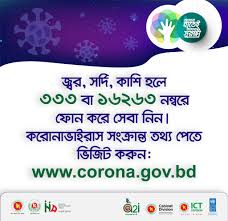 সবাই ঘরে থাকুন , সুস্থ থাকুন। নিজে বাঁচুন , অন্যকে বাঁচতে সহায়তা করুন । “ ধন্যবাদ ”